ВСЕМИРНАЯ ИСТОРИЯ
7
класс
Тема урока: «СЛАВЯНЕ И

ВОЗНИКНОВЕНИЕ 

У НИХ  ГОСУДАРСТВ».
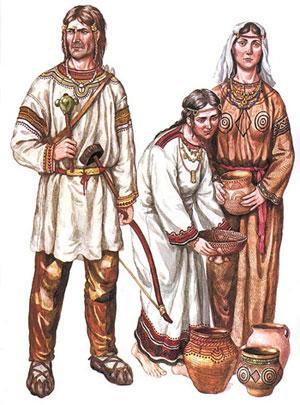 ПЛАН
СЛАВЯНЕ
ЗАНЯТИЯ СЛАВЯН
СОЦИАЛЬНЫЙ СТРОЙ И РЕЛИГИЯ
БОЛГАРСКОЕ ЦАРСТВО
ЧЕШСКОЕ ГОСУДАРСТВО
ПОЛЬСКОЕ ГОСУДАРСТВО
РАССЕЛЕНИЕ СЛАВЯН
С древнейших времен в Прибалтике, в Центральной и Восточной Европе, к востоку от германцев, жили славяне.
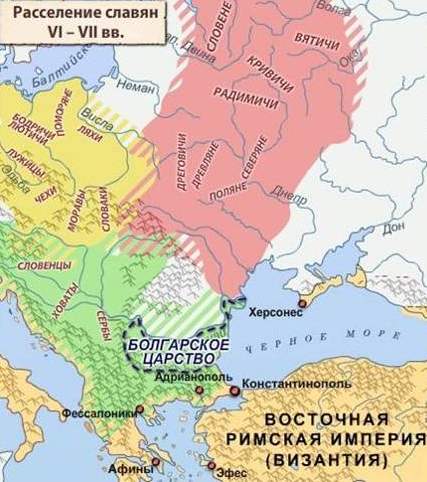 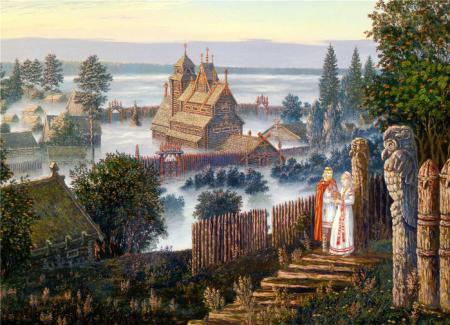 В VI веке славяне занимали обширные пространства от Балтийского моря на севере до Дуная и Черного моря на юге.
РАССЕЛЕНИЕ СЛАВЯН
Ильменские славяне – жили у озера Ильмень
Вятичи – основатель рода Вятко
Поляне – жители полей
Древляне – жили среди “дерев”
Дреговичи – жили у болот

Славяне – люди, живущие у воды.
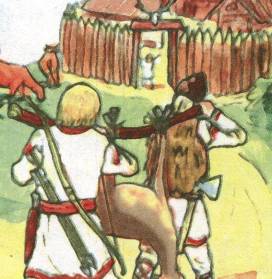 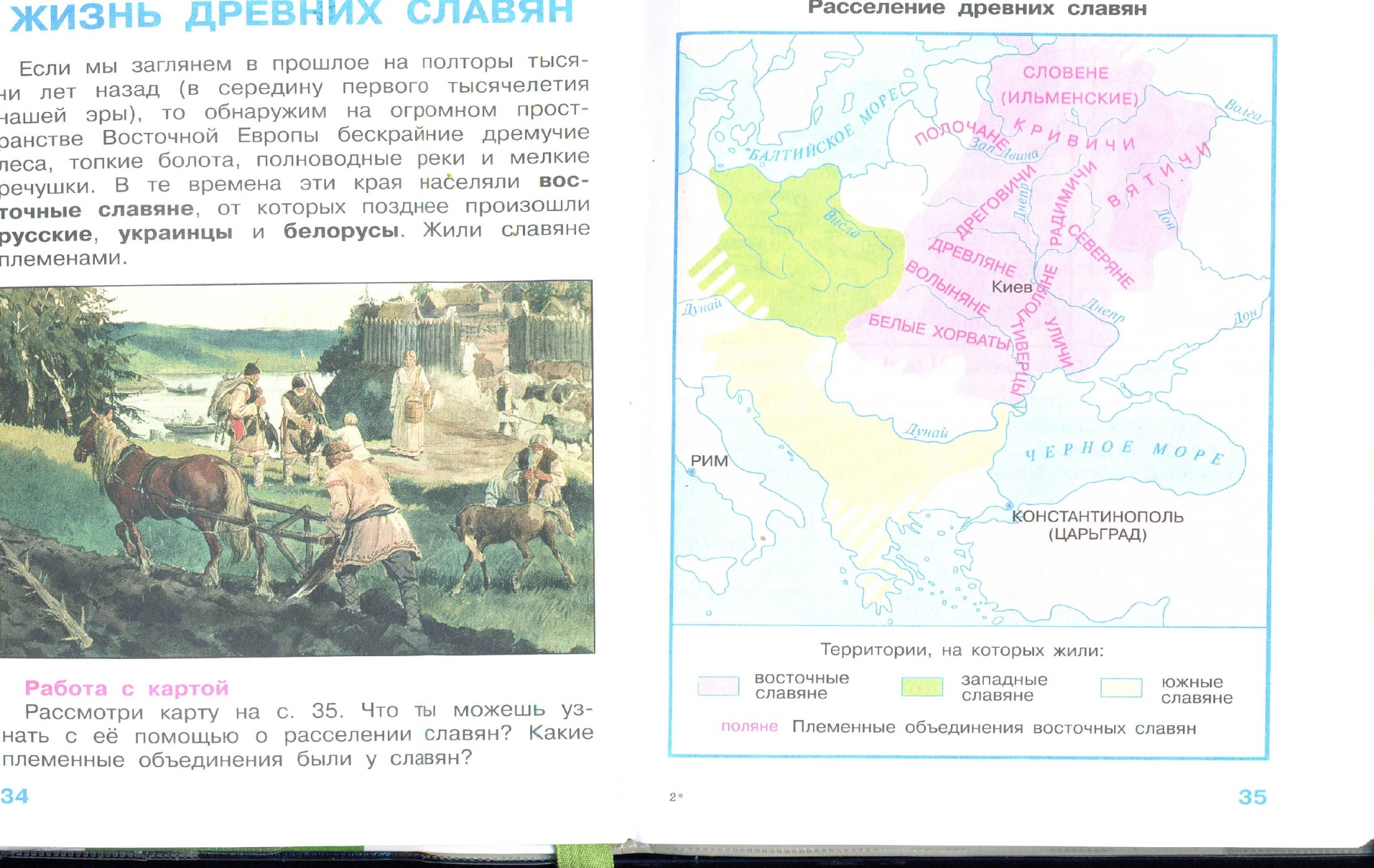 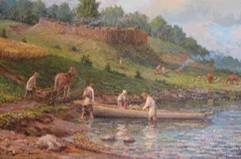 Славяне – это
древний народ, предки
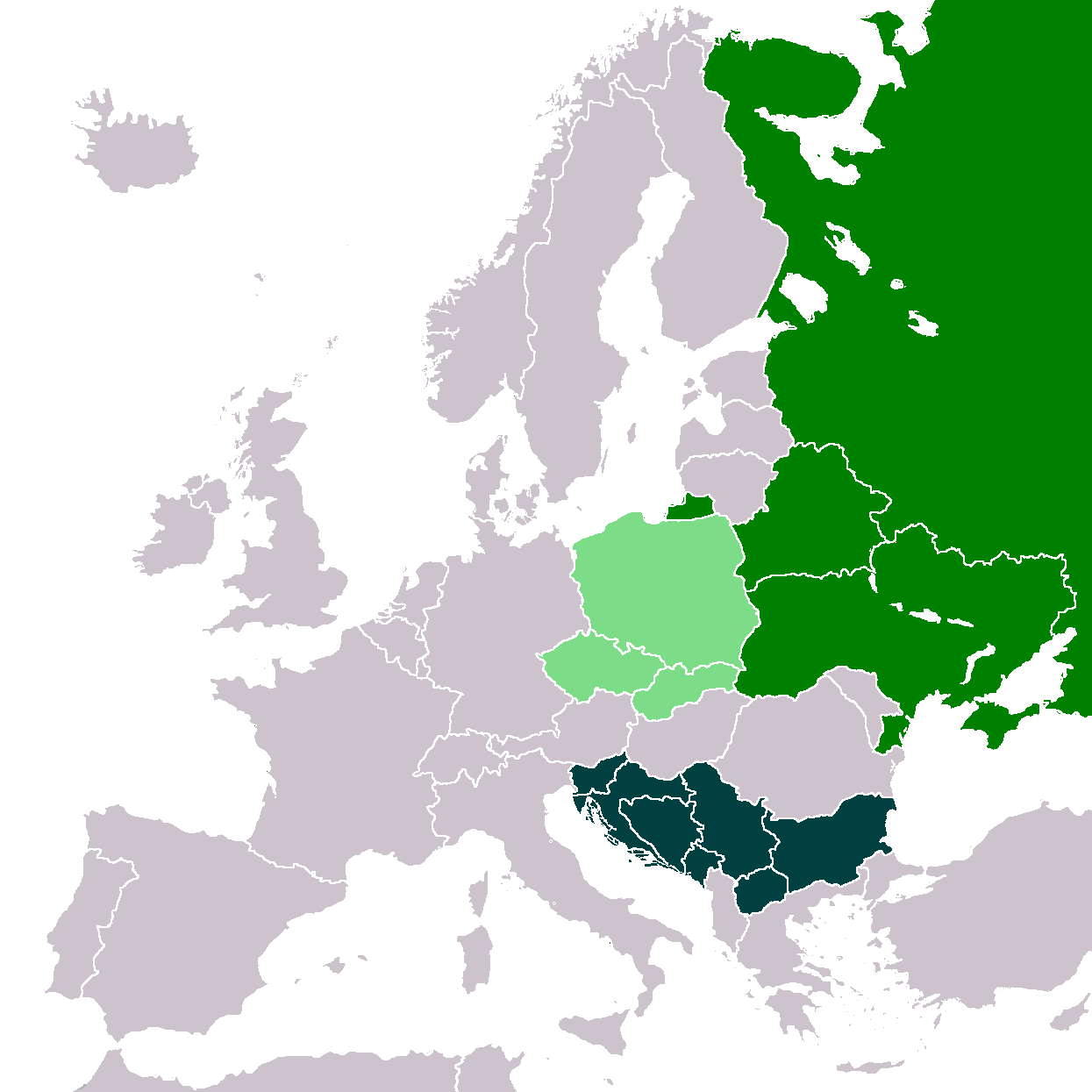 Восточные
Западные
Русских
Белорусов
Поляков
Украинцев
Чехов и словаков
Сербов, хорватов, словенцев
Болгар
Южные
РАССЕЛЕНИЕ СЛАВЯН
Славянские племена
Южные
Западные
Восточные
Болгары
 Сербы
 Хорваты.
Русские
 Украинцы 
 Белорусы.
Чехи
 Поляки
 Словаки.
ЗАНЯТИЯ СЛАВЯН
Время было беспокойное, жители соседних посёлков часто воевали между собой, поэтому селились славяне обычно в местах, окружённых крутыми склонами, глубокими оврагами или водой. Они возводили вокруг своих поселений земляные валы, копали рвы, ставили частокол из крепких брёвен.
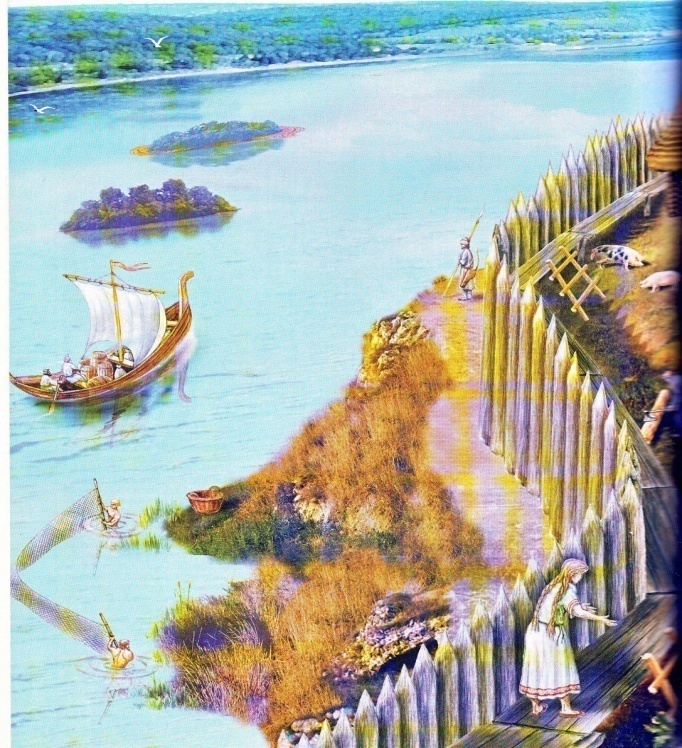 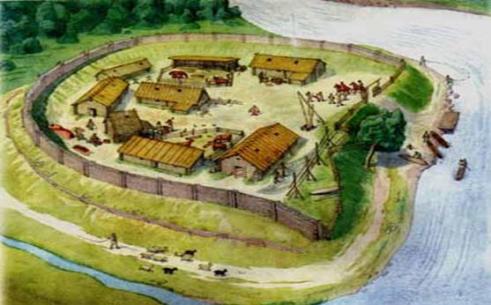 Чем занимались древние славяне?
ЗАНЯТИЯ СЛАВЯН
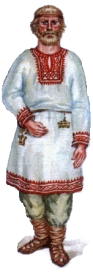 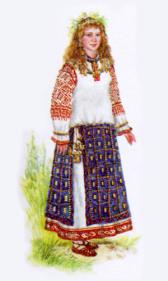 Земледелие
Скотоводство;
Собирательство;
Ткачество и шитьё;
Приготовление пищи;
Врачевание.
Охота;
Рыболовство;
Бортничество,
ЗАНЯТИЯ СЛАВЯН
Основными занятиями славян были:
- земледелие (пшеница, рожь),
- скотоводство (разведение свиней), 
- ремесла 
- бортничество (сбор меда 
диких пчел и воска)
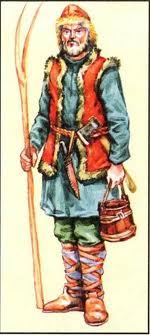 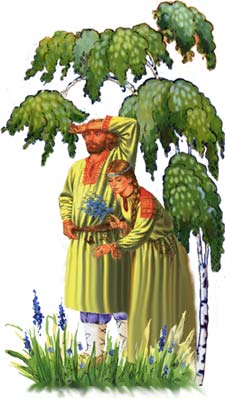 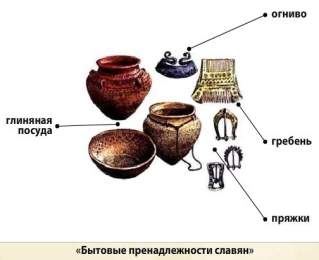 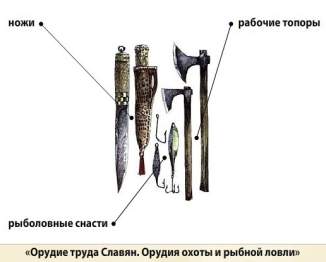 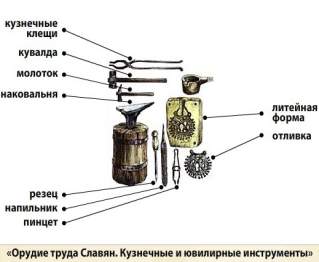 Скотоводство
Собирательство
Ремесло
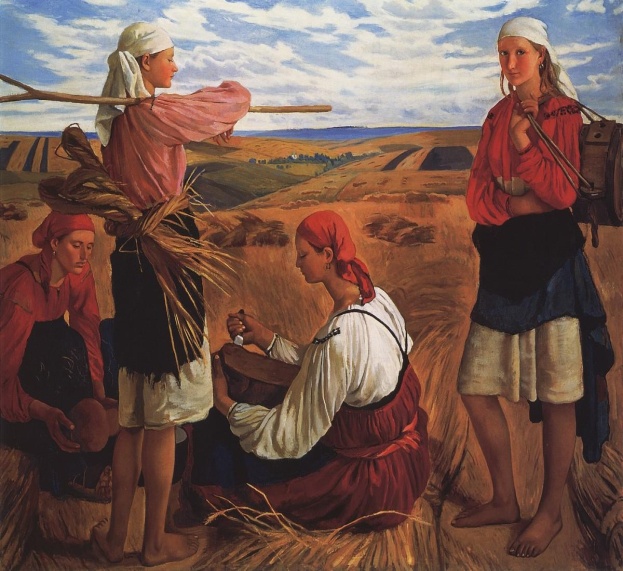 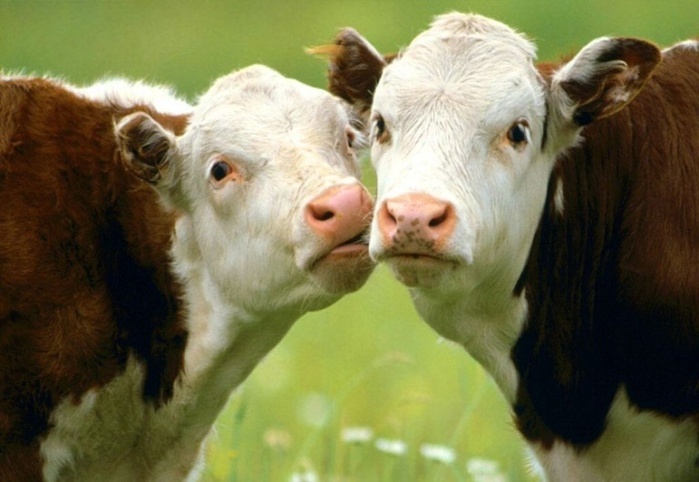 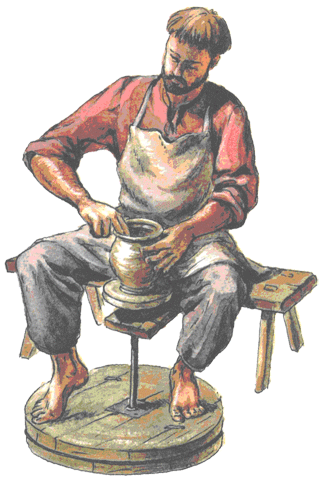 Земледелие
Рыболовство
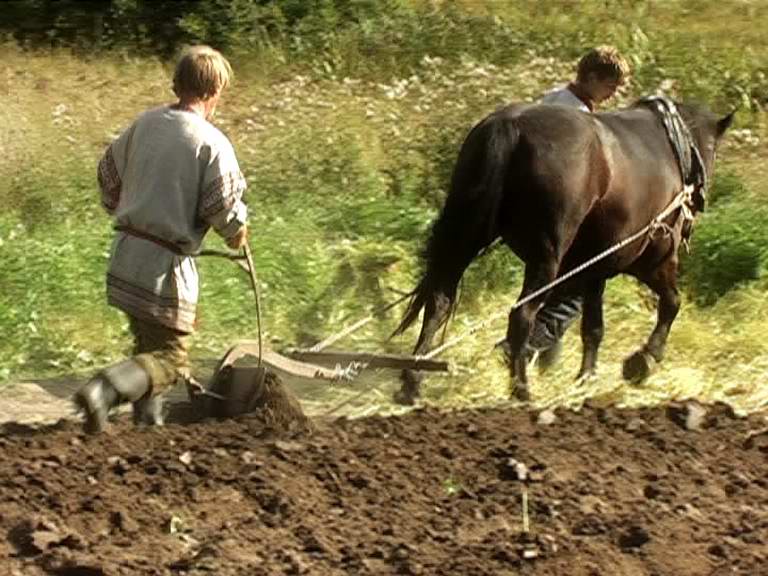 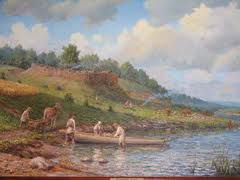 11
ТРУД В СЕЛЬСКОЙ МЕСТНОСТИ
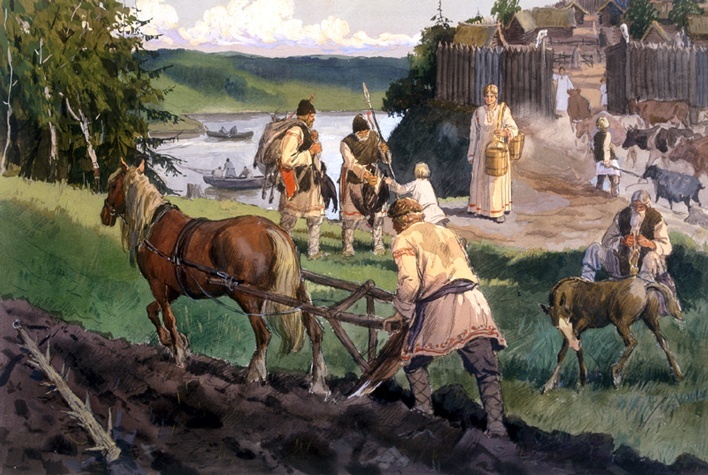 ЗЕМЛЕДЕЛИЕ
На полях выращивали рожь, пшеницу, овёс.
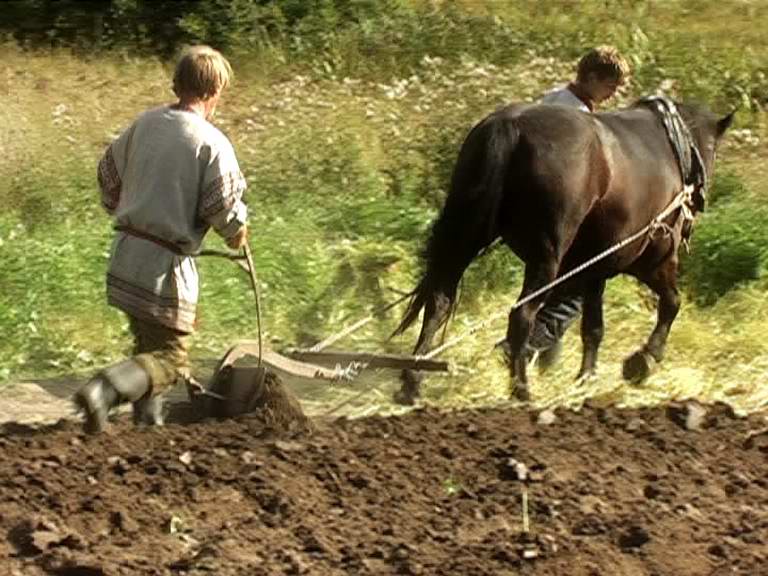 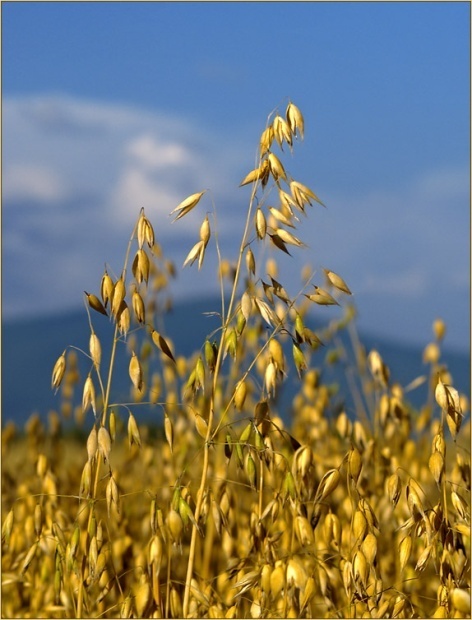 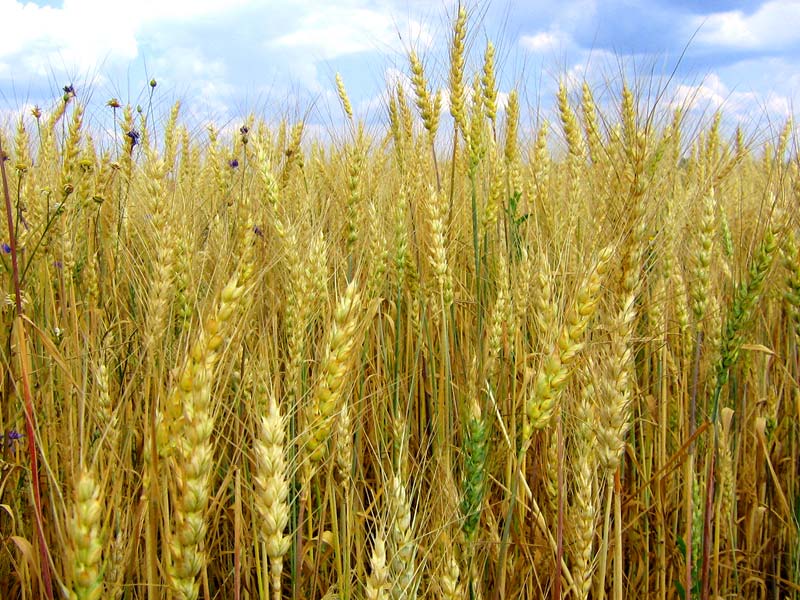 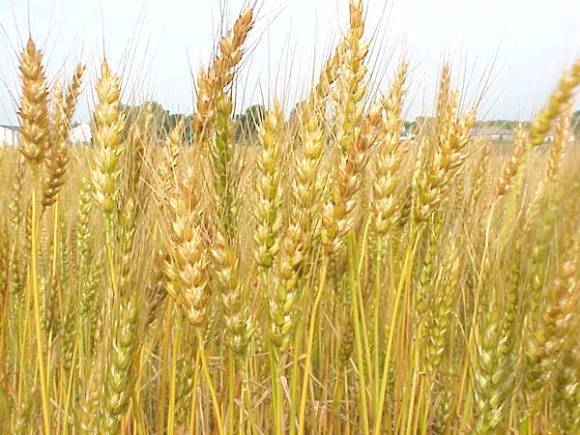 СОБИРАТЕЛЬСТВО
Славяне занимались сбором мёда – бортничеством, от слова борть – дупло дерева, где жили дикие пчёлы.
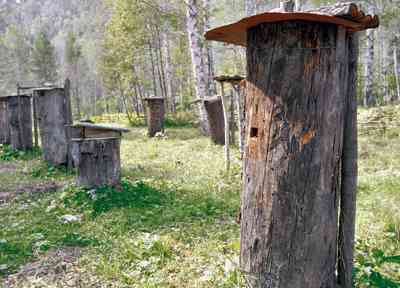 Собирательство - одна из 
древнейших форм хозяйственной деятельности человека, состоящая 
в собирании готовых видов пищи:  дикорастущих съедобных плодов, ягод, мёда, а также  моллюсков, насекомых .
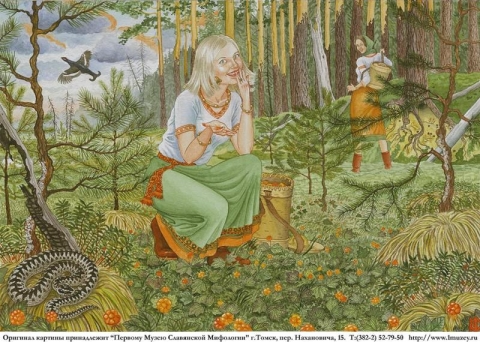 СОБИРАТЕЛЬСТВО
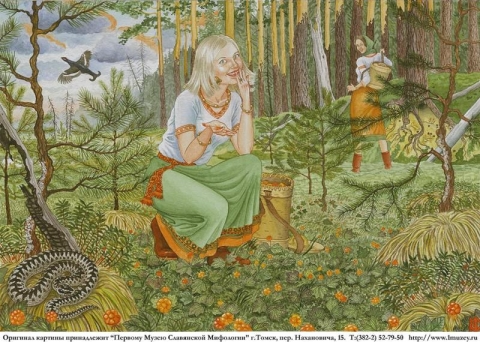 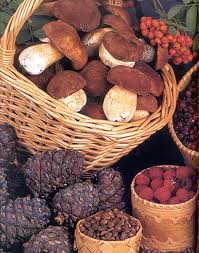 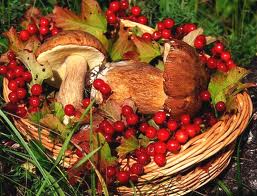 Собирательство –играло в жизни людей большую роль. Занимались этим промыслом в основном женщины и дети. Весной, когда кончались припасы, собирали молодые побеги и листья лебеды, крапивы, заготавливали берёзовый сок.
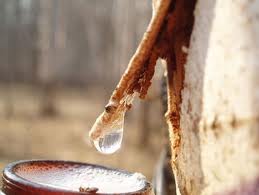 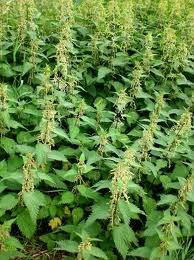 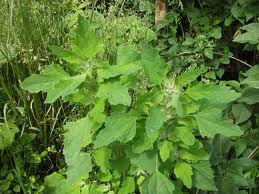 ОРУДИЯ ТРУДА
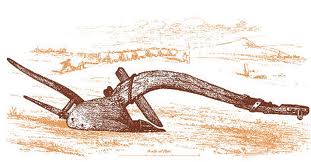 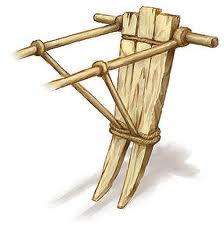 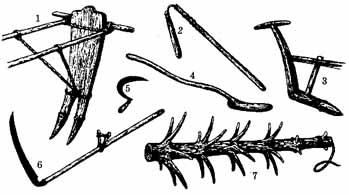 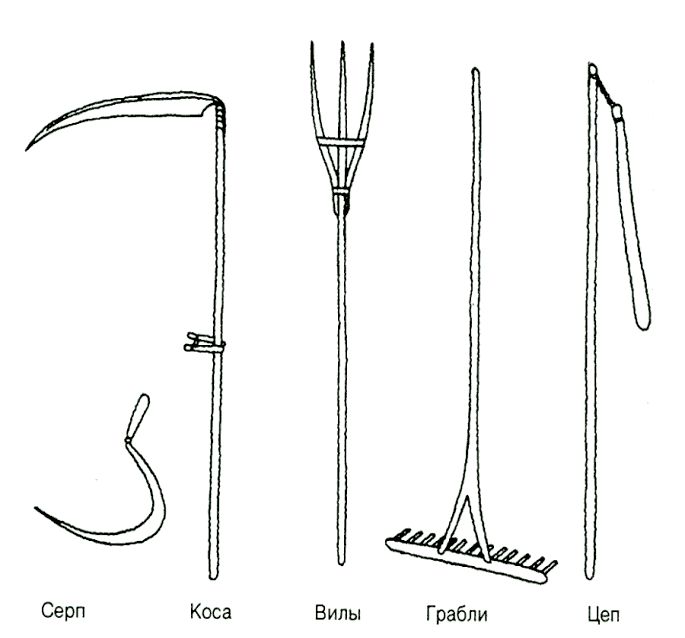 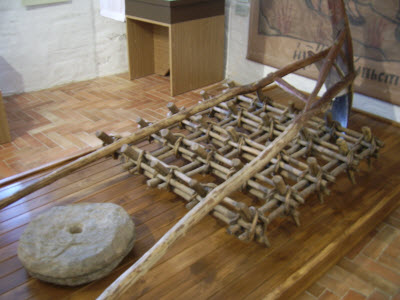 1. Соха; 2. Цеп; 3. Рало; 4. Палка; 5. Серп; 6. Коса; 7. Борона-суковатка.
ТОРГОВЛЯ
Большое хозяйственное значение имела торговля
Военный вождь
Народное собрание 
всех членов племени
УПРАВЛЕНИЕ
князь
вече
Несколько племен часто 
объединялись в племенные
 союзы.
племя
УПРАВЛЕНИЕ РОДОВОЙ ОБЩИНОЙ И ПЛЕМЕНЕМ
Князь
Ополчение
Вече
Совет старцев
ВЕЧЕ
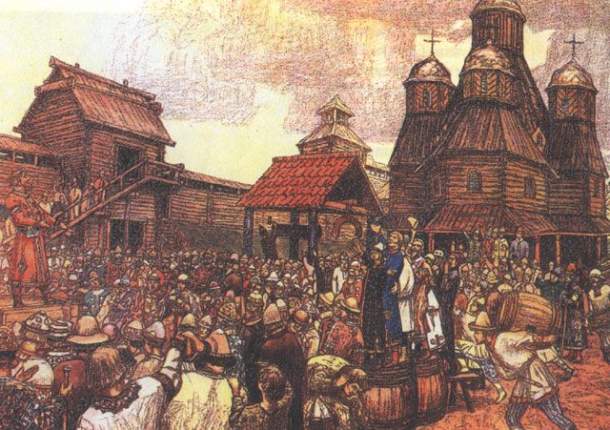 Славяне делились на множество племен. 
   Все важные вопросы в племени решало народное собрание — вече (от слова «вещать» — говорить со знанием дела).
КНЯЗЬЯ
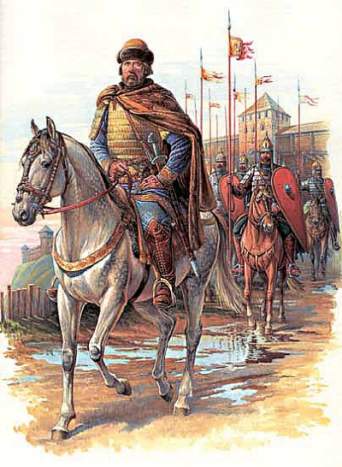 Во главе племен стояли военные вожди  князья. У них в подчинении были конные дружины. Совершая набеги и нападения на соседей, князья и их дружинники захватывали рабов-пленников, скот, различные ценности.
Князь с дружиной
ВЕРОВАНИЯ ДРЕВНИХ СЛАВЯН
Славянам казалось, что лес и деревья, речки и ручейки, солнце и ветер – всё это живое, одушевлённое. 
	Они считали, что всеми явлениями природы повелевают различные боги.
	Одним из главных богов был Перун – бог грома и молнии.
ВЕРОВАНИЯ ДРЕВНИХ СЛАВЯН
Поклонение многим богам называется язычеством.
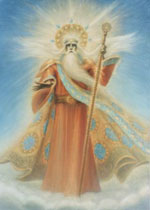 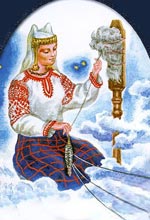 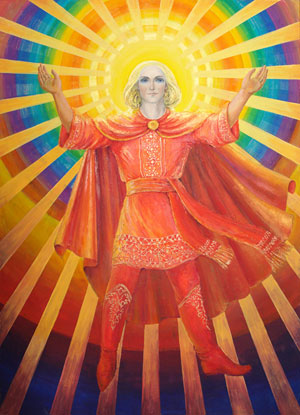 Сварог
Макошь
Даждьбог
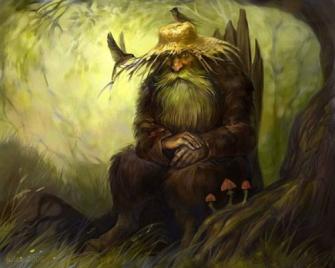 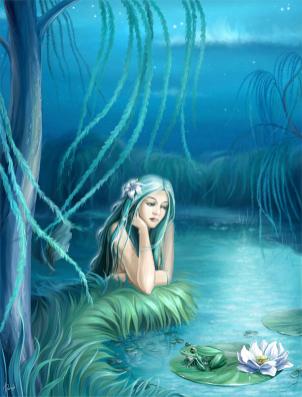 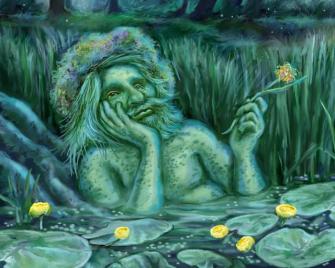 Славяне верили, что дом охраняет домовой, в лесу водится леший, в реках и озёрах живёт водяной и русалки.
БОЛГАРСКОЕ ЦАРСТВО
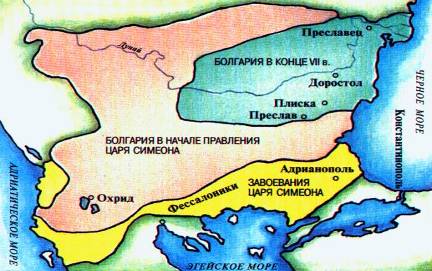 Во второй половине VII века славяне, поселившиеся на землях по нижнему течению Дуная, к северу от Балканского хребта, были завоеваны кочевниками - болгарами, тюрками по   происхождению.
БОЛГАРСКОЕ ЦАРСТВО
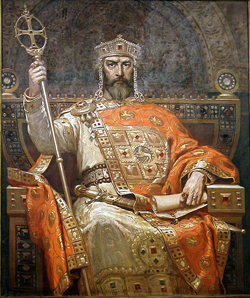 Выдающимся правителем Болгарии был князь Симеон. Он был образованным, энергичным, честолюбивым мечтал о подчинении всего Балканского полуострова, о захвате императорского трона Византии.
Симеон I Великий
БОЛГАРСКОЕ ЦАРСТВО
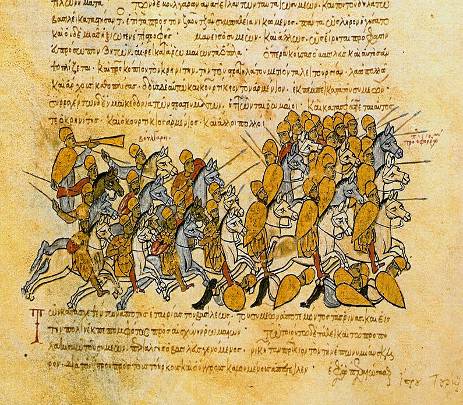 Ему удалось отвоевать часть земель, населённых славянами, подчинил сербов. Но долгие годы войны истощили страну и разорили население.
Армия Симеона побеждает
византийцев
БОЛГАРСКОЕ ЦАРСТВО
С севера на Болгарию и Византию совершала набеги венгерская конница, а затем полтора столетия - кочевники - печенеги, оттесненные в Северное Причерноморье из глубин Азии.
Развалины болгарского
 города Плиска
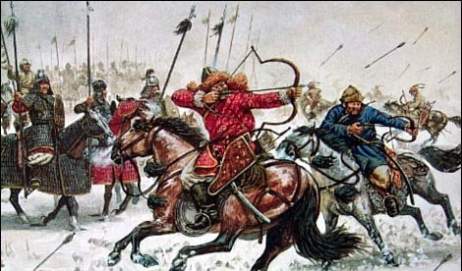 БОЛГАРСКОЕ ЦАРСТВО
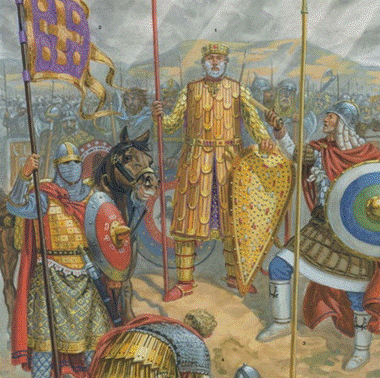 В начале XI века византийский император Василий II, прозванный Болгаробойцом, почти ежегодно совершал походы в Болгарию.
Василий II Болгаробоец
БОЛГАРСКОЕ ЦАРСТВО
Василий убил ок.100 тыс. болгар, 14 тыс. было  ослеплено и в качестве устрашения отправлено домой. 
Когда болгарский царь увидел слепых, то он скончался от разрыва сердца.
В 1018 году Византия      полностью подчинила Болгарию.
Ослеплённые болгары.
ОБРАЗОВАНИЕ ЧЕХИИ
Из распавшейся Великоморавской державы выделилось Чешское государство. В первой половине X века при поддержке знати князья чешского племени, которое проживало около города Праги, объединили под своей властью другие племена..
ОБРАЗОВАНИЕ ЧЕХИИ
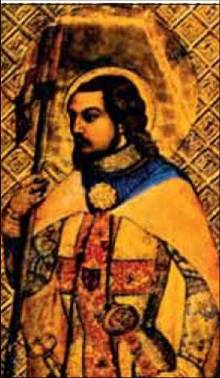 В 1085 году чешский князь принял титул короля - влияние Чехии в Европе возросло.
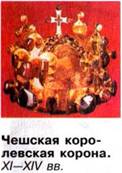 ОБРАЗОВАНИЕ ПОЛЬШИ
Первым известным правителем Польши был князь Мешко I (960–992 годы).
   Во второй половине X века он подчинил племена, обосновавшиеся вдоль реки Вислы.
   В 966 году вместе с дружиной он принял христианство. Этим укрепил свою власть и повысил авторитет Польши в Европе.
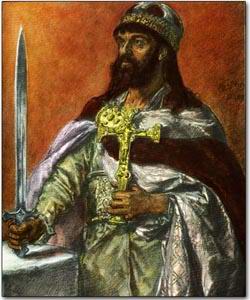 Князь Мешко I
ОБРАЗОВАНИЕ ПОЛЬШИ
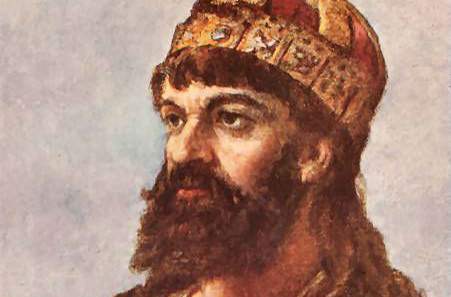 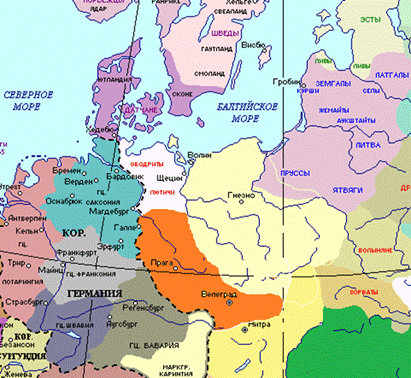 Как  пишется в хрониках, легендарным основателем княжеской династии полян был «бедный человек по имени  Пяст», или  Князь Мешко I.
ОБРАЗОВАНИЕ ПОЛЬШИ
Болеслав ходил походом на Киев, пытаясь посадить на престол своего зятя, но безуспешно. На западе он вел долгие войны со Священной Римской империей. Незадолго до смерти Болеслав был провозглашен королем Польши.
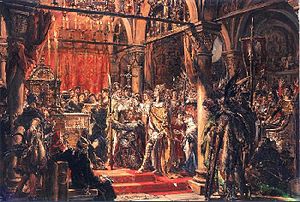 Коронация
Болеслава I Храброго
ОБРАЗОВАНИЕ ПОЛЬШИ
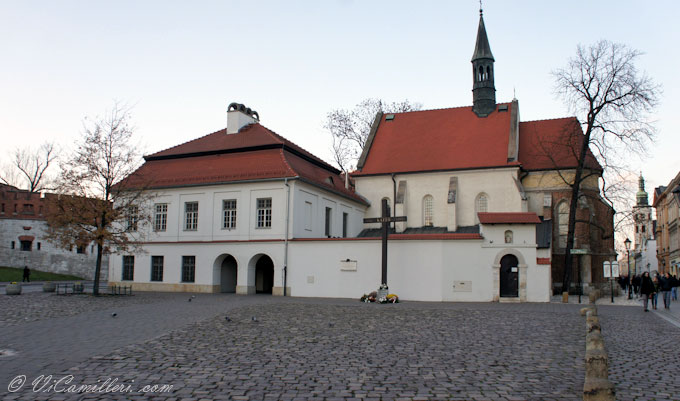 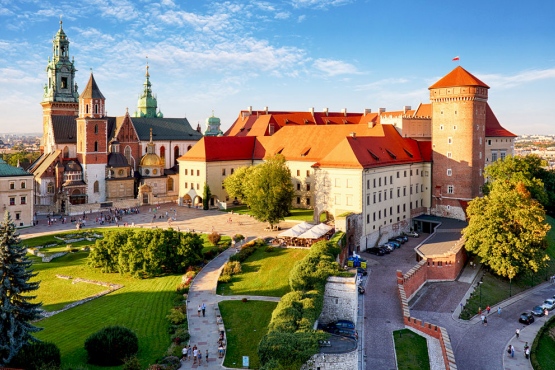 В город Краков - крупный торговый центр на пути из Киева в Прагу - была перенесена столица Польши.  Болеславу I на время удалось захватить Чехию с Прагой, но вскоре Чехия освободилась от его власти.
ОБРАЗОВАНИЕ ПОЛЬШИ
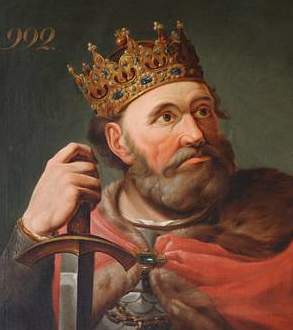 Объединение Польши завершилось в годы правления Болеслава I Храброго (992—1025). Ему удалось присоединить южные польские земли.
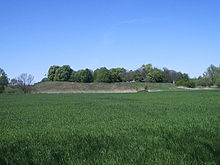 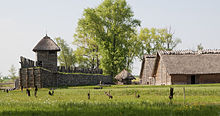 Болеслав I Храбрый
ОБРАЗОВАНИЕ ПОЛЬШИ
В середине XI века Польша вступила в полосу феодальной раздробленности.
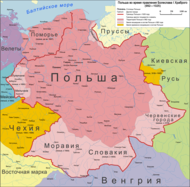 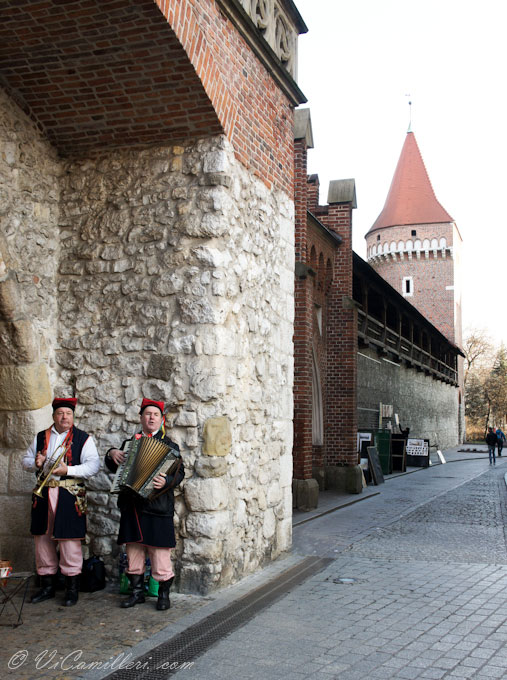 ВЫВОДЫ
К VI веку славяне расселились в Европе.
Они разделились три ветви: западных, южных и восточных славян.
В этот же период произошло образование славянских государств: Болгарии, Чехии, Польши.
ВЫВОДЫ
ЗАДАНИЯ
1
3
Прочитайте учебник 
§ 7.
Стр.  33 – 36.
Составьте кластер на тему:
«Славяне».
Дайте сравнительную характеристику славянским государствам.